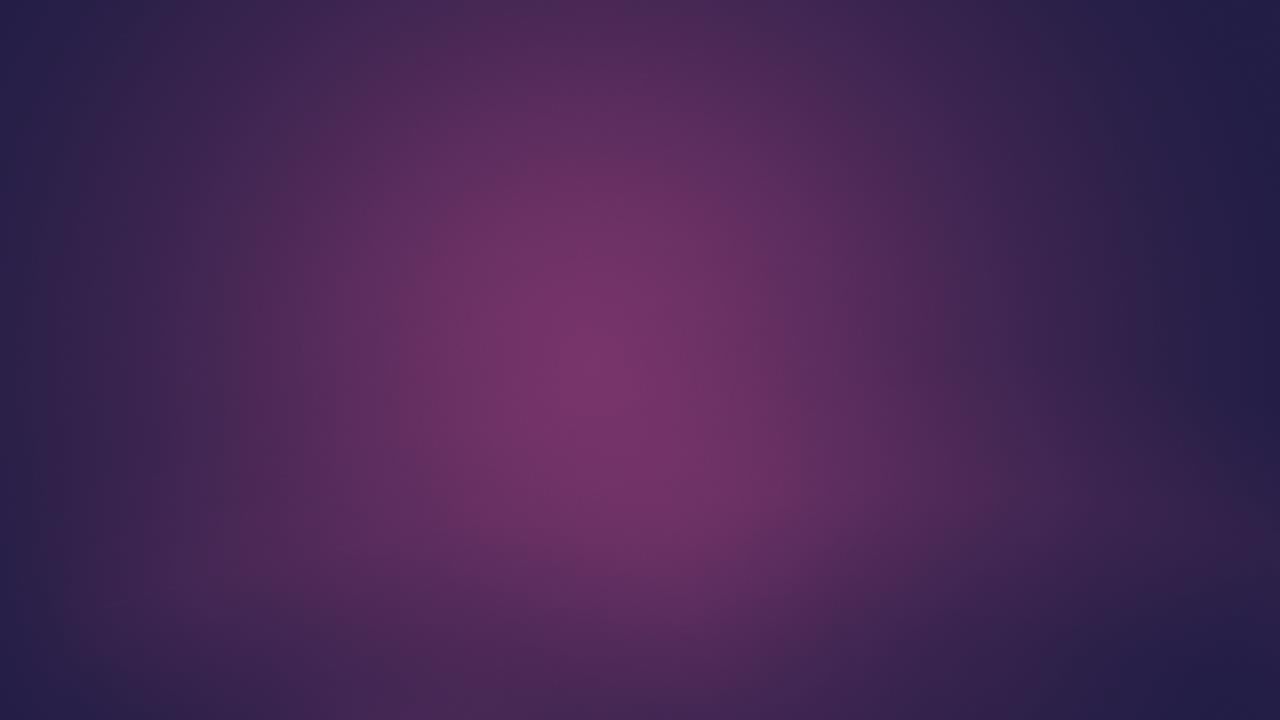 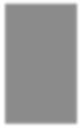 द्रव्यग
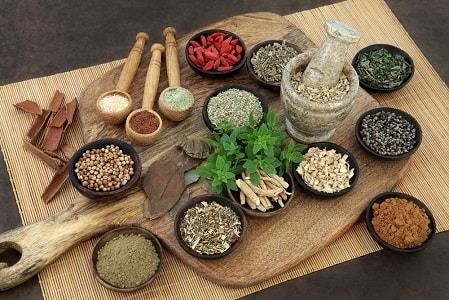 अनक्रु	मननका
1.	परिचय:- गण , कु ल , लटिन नाम .
2.	पयााय
3.	स्वरूप
4.	प्रकाि
5.	उपयकु	त मळु
6.	उत्पनतथ्सन
7.	िसायननक संघिन
8.	गणु
खु	काया व उपयोग
10. कल्प
9.	प्रम
ववषय:- मणडु कपणी
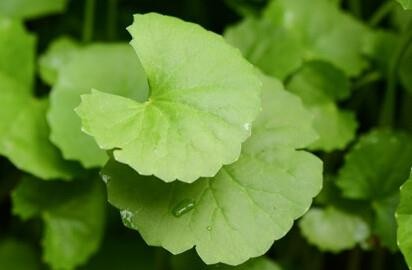 ▶गण – तिक्िस्कन्थ, प्रजास्थापन (च०);
तिक्िवर्ग (मु०).
▶	कु ल :- शिपुष्पा कु ल (Umbelifereae.)
▶लटिन नाम-Centella asiatica. Linn.
Urban.
▶पयााय :- माण्डु की, एकपर्णी,  ब्रह्ममाण्डू की.
▶मण्डू कपणी	-	म.	करिवर्णा.	हहिं  –
बर्ैं सार्.
▶स्वरूप:- जममनीवि पसिर्णािे वर्ागयू  ककिं वा
बहुवर्ागयू झुप. प्रत्येक पवगसिंधीपासनू	मळू े , पाने,  फु ले व फळे उर्विाि. म्हर्णनू	मलएन्स असे
म्हर्णिाि. पर्णग मत्रू पपडिं ाकाि १ िे ६  स.मीें	. लािंबी, रिं  दीचे, साि मशिा असललेे	व  कडवट वास
असललेे	.  पुष्प लहान, िािंबड.े फल – २ िे ३ समीे	.  लािंब. मळू		धाम्यासािखे. बीज –  चपटे.वसिािं	ि फु  ले व ग्रीष्माि फळे व बीज येिाि.
▶उत्पविस्थान:-भािि व श्रीलिंके ि ६००  मीटि उिं चीपयंि पार्णथळ जार्ीव  नदीनालयाच्िं या कडेला.
▶उपयुकतांग:- पिंचािंर्.
▶गणु	-
▶िस - प्रभाव तिक्ि, कर्ाय, मधुि. पवपाक -
मध्ये	. म.ु र्र्णु	- लघु. मधुि. वीयग - शीि.
▶प्रमुख काया व उपयोग
▶अग्ननमािंद्य, ग्रहर्णी, प्रवाहहका, उन्माद,  आपस्माि, बुद्धीचा मार्सलेपर्णा या  उपयुक्ि.
▶दोषघ्नता – कफपपत्तघ्न.
▶मात्रा:- स्विस १० २० मममल.
▶ याि एक उडनशील िेल असलयाने उष्र्णिा देऊ  नये.
▶िकतवपिहिाण्याहु हृद्यानन सलघननूु	च ।
कु ष्ठमहज्वश्े 	वासकासारुचचहं	िाणण ।
कषायातु टहता वपिे स्वादपु	ाकिसाटहमा ।  लध्वी मण्डू कपणी तु… ॥ स.ु	स.ू	४६०
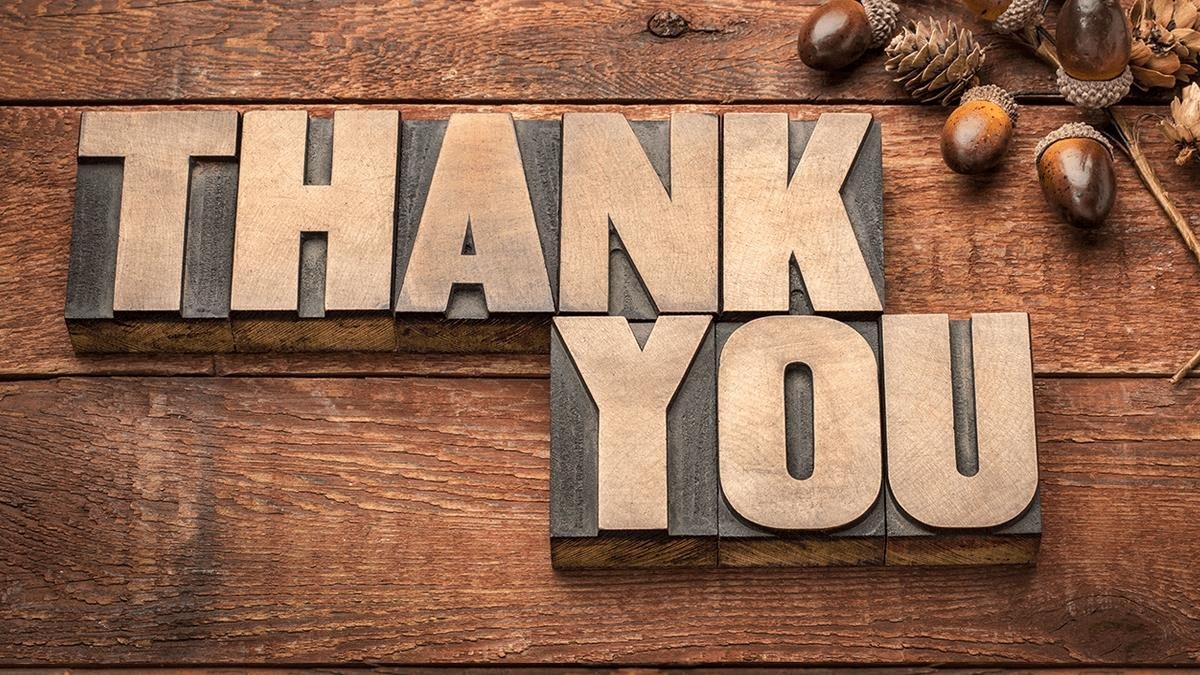